РАСТИМ ЮНЫХ ИССЛЕДОВАТЕЛЕЙ
Воспитатель МКДОУ № 42
Бондарева Елена Николаевна
Цель:
Разработать систему коррекционной работы по формированию  навыков элементарной  опытно-исследовательской деятельности у детей  с  задержкой психического развития дошкольного возраста в процессе ознакомления с окружающим.
ЗАДАЧИ:
Подобрать и апробировать методы и приёмы формирования навыков элементарной исследовательской деятельности детей.
Наработать практический материал: перспективные планы, конспекты опытов на все 3 года обучения.
Теоретически обосновать необходимость проведения элементарной опытно-исследовательской работы  с детьми дошкольного возраста с ЗПР.
Обобщить результат работы. 
Разработать методику диагностики умений и навыков детей с ЗПР по элементарной исследовательской деятельности.
Экспериментирование включает  в себя:
Выдвижения предложений.
Реализация выдвинутых целей и задач.
Построение доступных выводов.
Поиск решения задачи.
Принципы работы
Научность, доступность. 
Учёт индивидуальных особенностей развития ребенка.
От простого к сложному.
Непрерывность и преемственности содержания.
Работа строится по следующим принципам:
Научность, доступность. 
Учёт индивидуальных особенностей развития ребенка.
От простого к сложному.
Непрерывность и преемственности содержания.   
«от ребёнка» в направлении расширения его познания. 
На каждом году обучения первоначальные представления углубляются, насыщаются содержанием, постепенно переходят в понятия, которые формируют знания.
Знания формируются по схеме:
- на 1-м году обучения - представления, 
- на 2-м году обучения - понятия, 
- на 3-м году обучения - знания.
          Такая последовательность обеспечивает преемственность знаний и углубление их содержания.  Также реализуется принцип «спирали», когда дети возвращаются к тем или иным понятиям объектов и явлений природы, углубляя и расширяя их.
Наша лаборатория
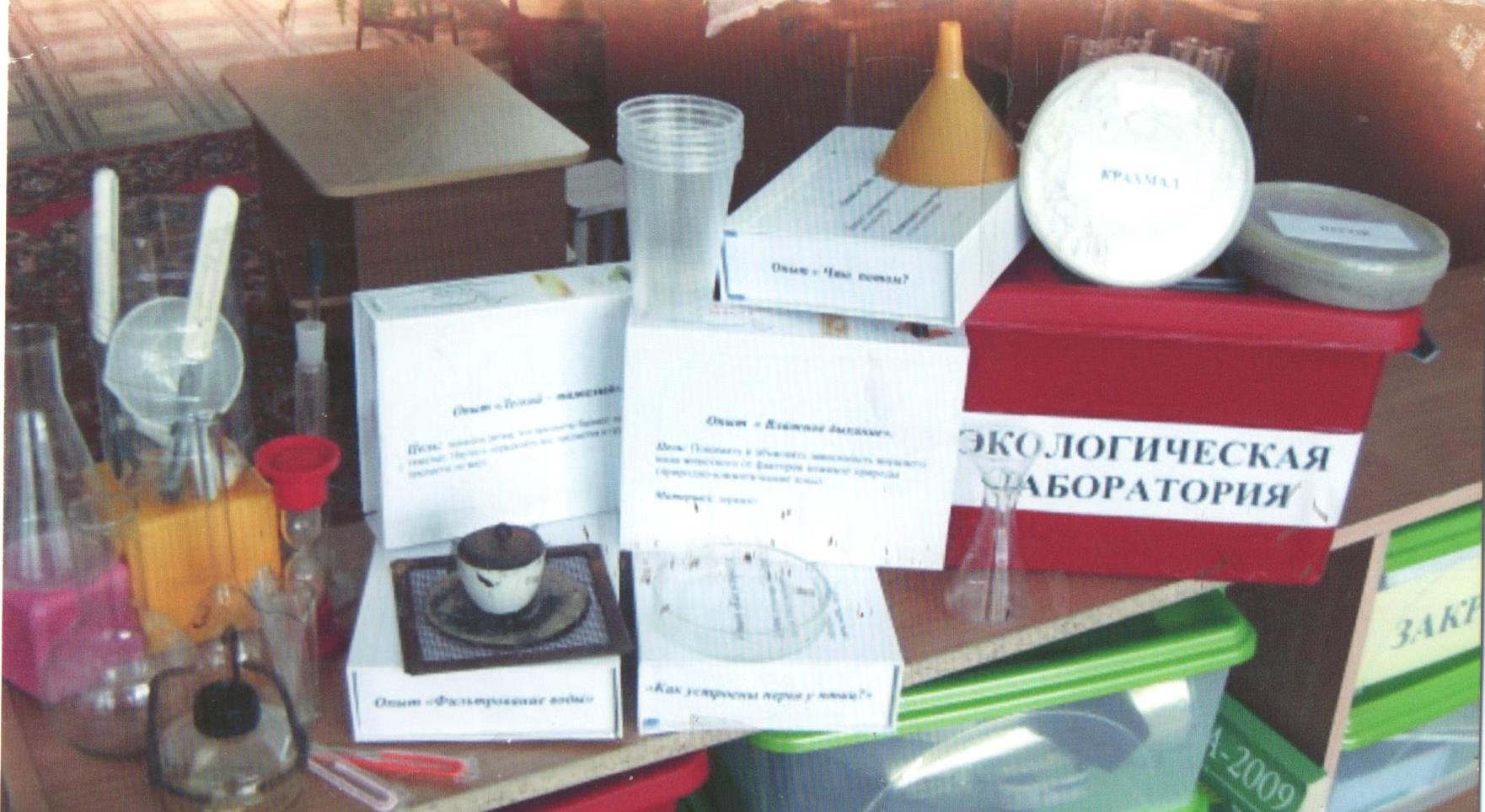 Лаборатория - новый элемент коррекционной  предметно-развивающей среды. Она создаётся для развития у детей познавательного интереса, формирования навыков исследовательской деятельности и основ научного мировоззрения. В то же время - лаборатория это база для специфической игровой деятельности ребёнка. Работа в лаборатории предлагает превращение детей в «учёных», которые проводят опыты, эксперименты, наблюдения по разной тематике.
Работает экологическая лаборатория 1 раз в неделю, по плану  дополнительного образования.  Место работы зависит от времени года, погодных условий, этапа эксперимента.  Исследования бывают кратковременные и длительные. Объём материала зависит от возраста детей и их индивидуальных особенностей.